Atomic Structure PFA
To today PFA today you need:
Pass diagnostic with 80% or better
Answer the following questions correctly:





How do you find the mass of an atom when given 
protons, neutrons, and electrons?
Which number is the mass? (Top or bottom)
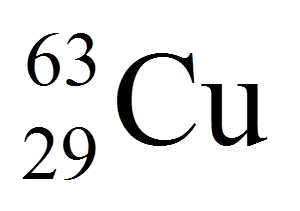 Protons, Neutrons, Electrons and Mass (rounded) for element below.
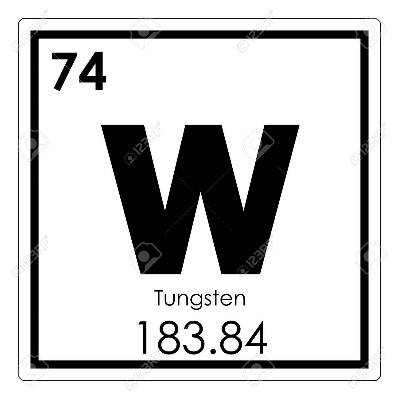